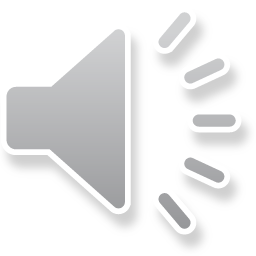 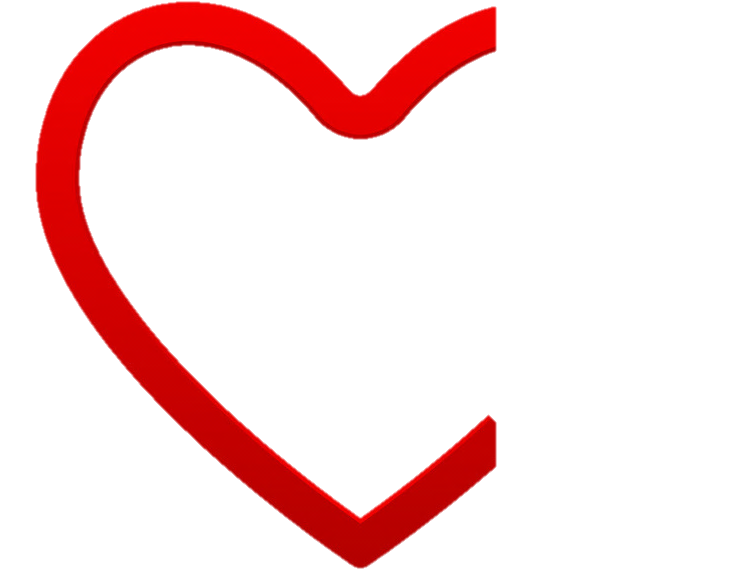 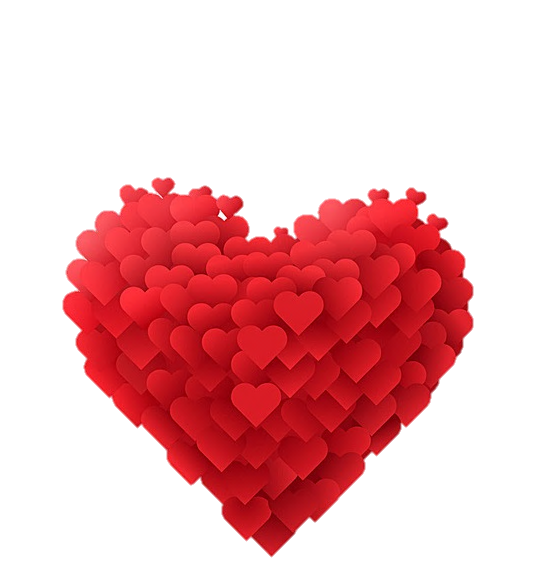 大学生心理健康教育
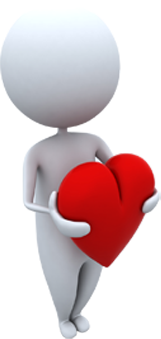 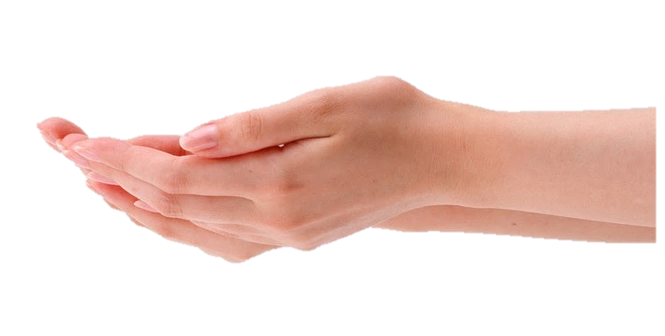 演讲人：xiazaii    时间：202X-1-1
内容完整，可随意编辑修改
目录
01
03
大学生心理健康标准
健康及心理健康定义
02
04
心理不健康的类型
大学生常见心理问题
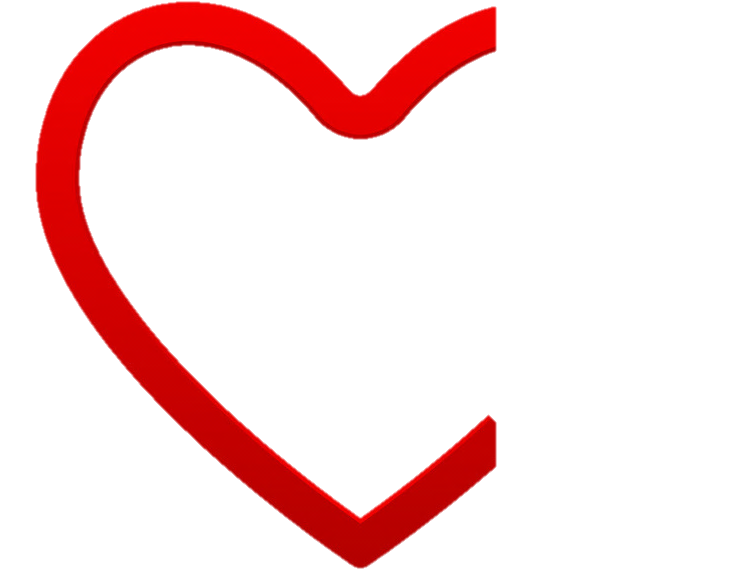 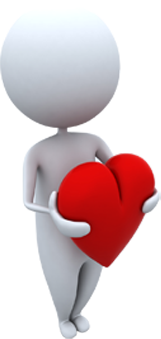 健康及心理健康定义
什么是健康
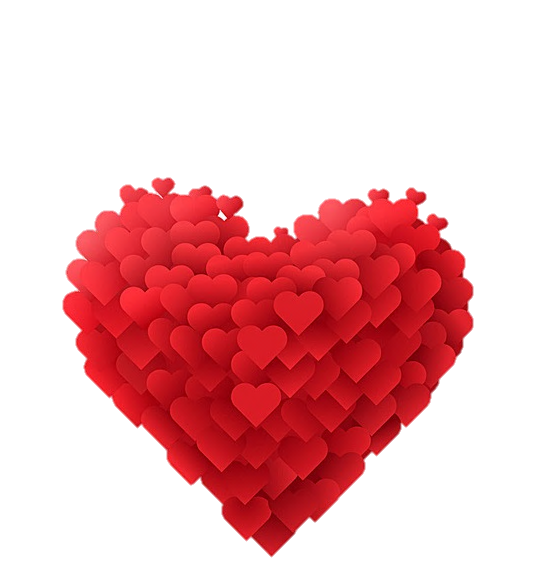 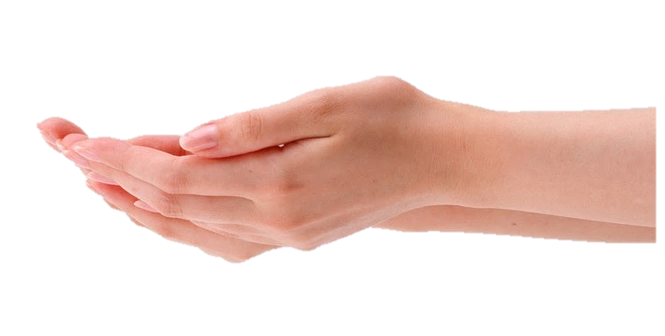 健康
1948年世界卫生组织 :不但没有疾病、缺陷，还应该有良好的生理和心理状态以及社会适应能力.
什么是心理健康
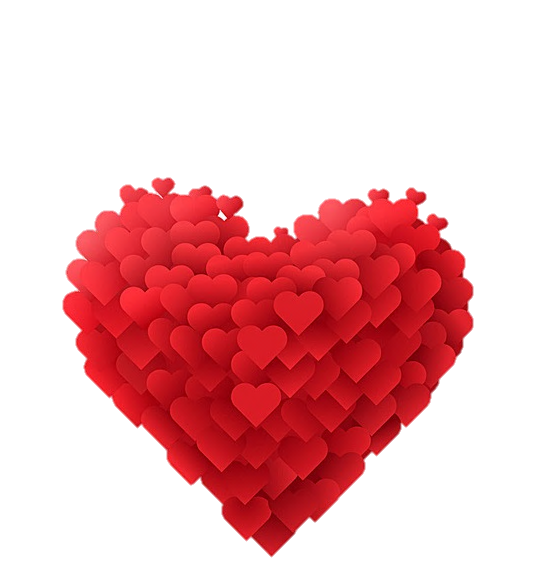 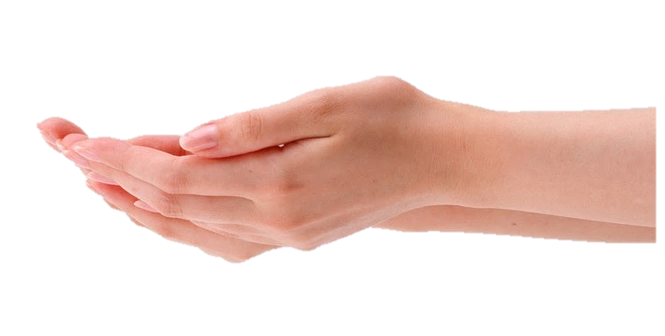 心理健康
心理健康主要是指人心理上一种持续、积极、有效率的状态。 1946年，第三届国际心理卫生大会将心理健康定义为“所谓心理健康是指在身体、智能以及情感上与他人的心理健康不相矛盾的范围内，将个人心境发展成最佳的状态。
心理健康和生理健康的关系
生理健康
心理健康
卫生部专家洪昭光指出，病由心生，心理压力是百病之源，他10年随访发现，贪官60%以上得癌症、脑病等，廉洁官员患病率仅16%。                                 
                                             ——中国青年
健康、心理健康、生理健康
健康
您的内容打在这里，或者通过复制您的文本后，在此框中选择粘贴，并选择只保留文字
健康
心理健康
您的内容打在这里，或者通过复制您的文本后，在此框中选择粘贴，并选择只保留文字
生理健康
心理健康
生理健康
您的内容打在这里，或者通过复制您的文本后，在此框中选择粘贴，并选择只保留文字
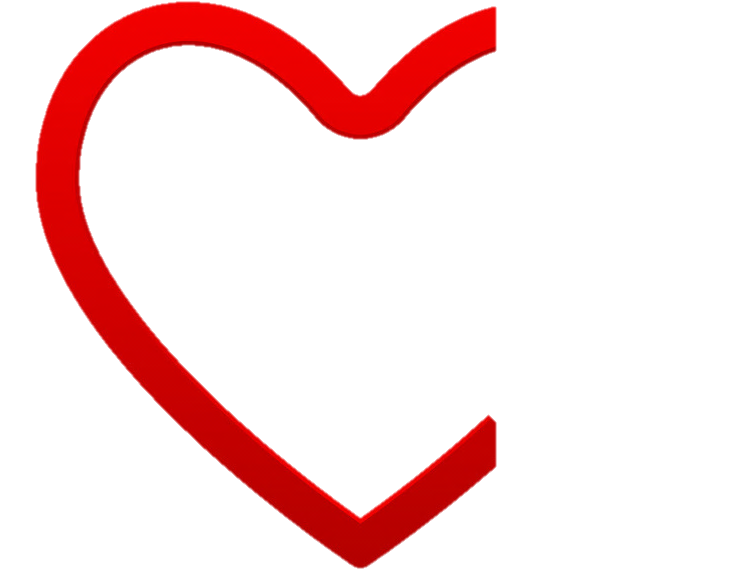 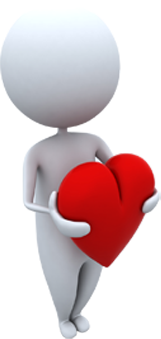 心理不健康的类型
类型分类
01
心理问题
第一类型
02
第二类型
严重心理问题
03
第三类型
神经症性心理问题
类型分类
(1)存在内心冲突,并因此而体验到不良情绪(如自责);
    (2) 不良情绪持续满一个月,或不良情绪间断地持续两个月仍不能自行化解;
    (3)仍在相当程度的理智控制下,始终能保持行为不失常态,基本维持正常生活/学习/社交,但效率下降。
01
第一类型
心理问题
类型分类
02
严重心理问题
第二类型
(1)由较为强烈的、对个体威胁较大的现实刺激引起,并体验着不同的痛苦情绪(如失落、愤怒等);
(2)痛苦情绪间断或不间断持续两个月以上,半年以下;
(3)短暂地失去理智,后来痛苦情绪有所减弱,但单纯依靠“自然发展”或“非专业性的干预”却难以解脱,对工作、生活有一定影响；
(4)出现泛化,即痛苦情绪不但被最初的刺激引起,而且与最初的刺激相类似、相关联的刺激,也可引起此类痛苦
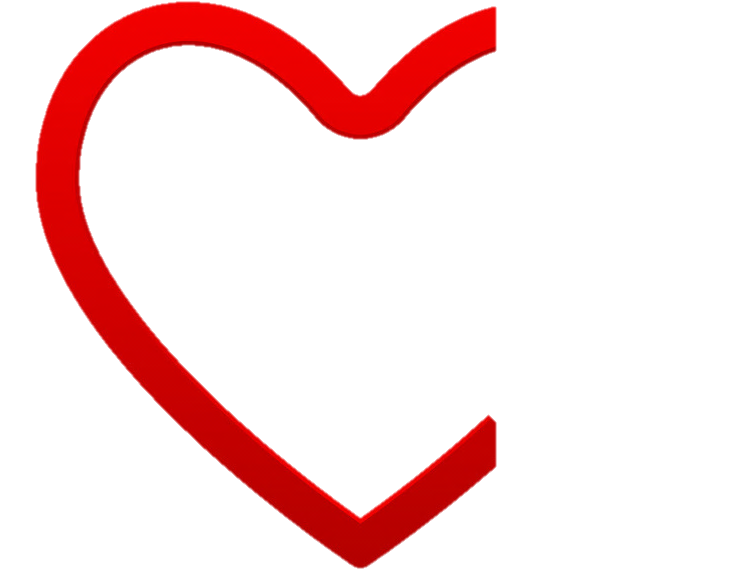 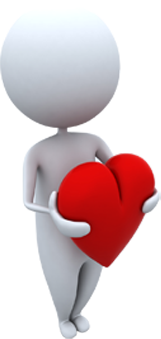 大学生心理健康标准
七
项
标
准
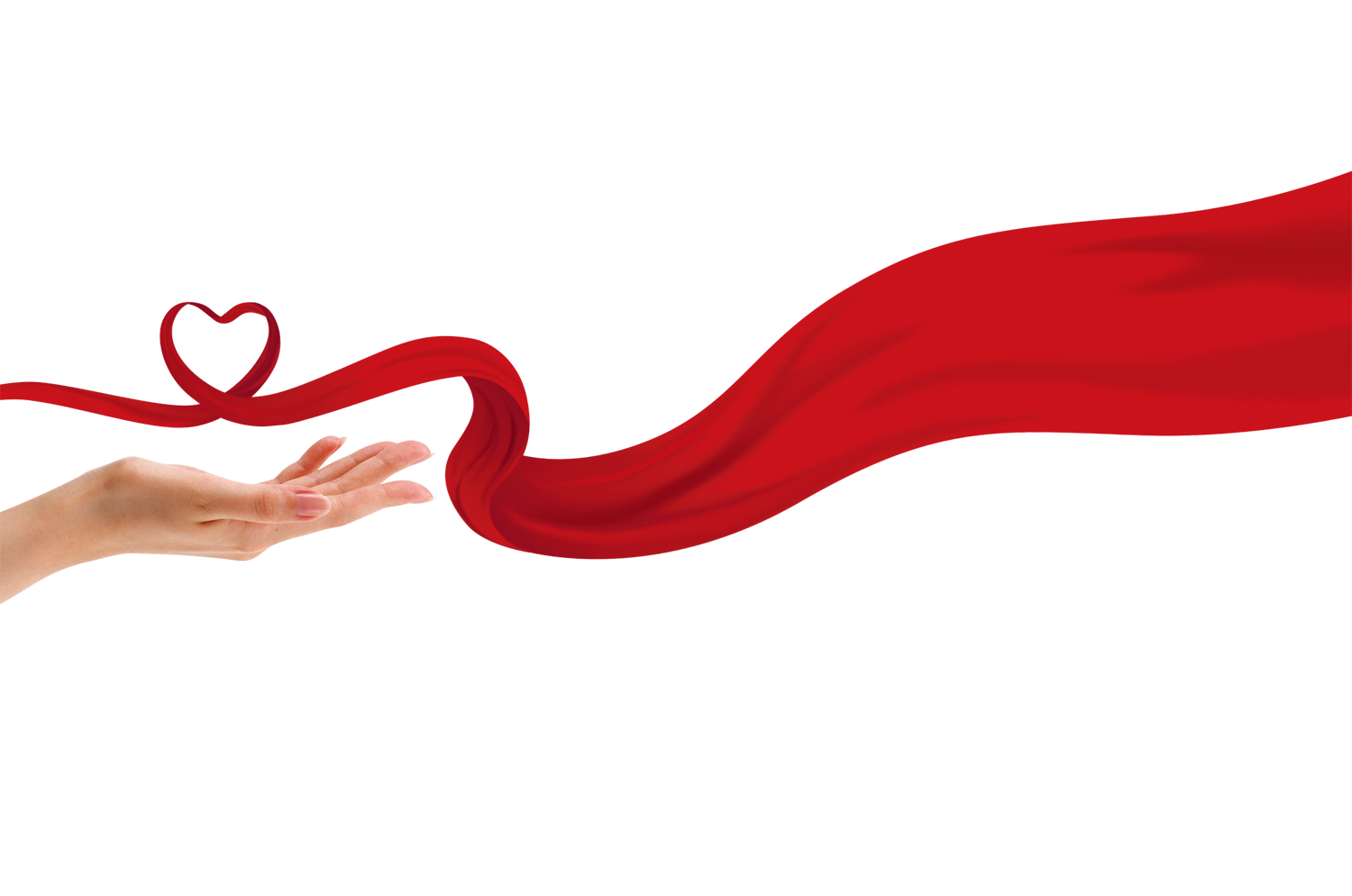 大学生心理健康标准
01
智力正常
这是学习、生活与工作的基本心理条件，也是适应周围环境变化所必需的心理保证。
           正常人的IQ在90到109之间，110到119是中上水平；120到139是优秀水平；140以上是非常优秀水平；而80到89是中下水平；70到79是临界状态水平；69以下是智力缺陷
02
情绪健康
03
其标志是心情愉快和情绪稳定。包括的内容有：愉快情绪多于负性情绪、乐观开朗、富有朝气，对生活充满希望；情绪较稳定，善于控制与调节自己的情绪，既能克制又能合理宣泄自己的情绪；情绪反应与环境相适应
04
意志健全
意志是人在完成一种有目的的活动时，所进行的选择、决定与执行的心理过程。意志健全的大学生在各种活动中都有自觉的目的性，能适时地做出决定并运用切实有准备的方式解决所遇到的问题，在困难和挫折面前，能采取合理的反应方式，能在行动中控制情绪和言而有信，而不是行动盲目、畏惧困难，顽固执拗。
人际关系和谐
良好而深厚的人际关系，是事业成功与生活幸福的前提。其表现为：乐于与人交往，既有广泛而深厚的人际关系，又有知心朋友；在交往中保持独立而完整的人格，有自知之明，不卑不亢；能客观评价别人和自己，善取人之长补己之短，宽以待人，乐于助人，积极的交往态度多于消极态度，交往动机端正
延迟符号
大学生心理健康标准
05
06
社会适应正常
个体应与客观现实环境保持良好秩序。既要进行客观观察以取得正确认识，以有效的办法应对环境中的各种困难，不退缩，还要根据环境的特点和自我意识的情况努力进行协调，或改革环境适应个体需要，改造自我适应环境
07
人格完整
人格是个体比较稳定的心理特征的总和。人格完善就是指有健全统一的人格，个人的所想、所说、所做都是协调一致的。人格完善包括人格结构的各要素完整统一；具有正确的自我意识，不产生自我同一性混乱，以积极进取的人生观作为人格的核心，并以此为中心把自己的、需要、目标和行动统一起来
心理行为符合年龄特征
人的一生包括不同年龄阶段，每一年龄阶段其心理发展都表现出相应的质的特征，称为心理年龄特征。一个人心理行为的发展，总是随着年龄的增长而发展变化的。如果一个人的认识、情感和言语举止等心理行为表现基本符合他的年龄特征，是心理健康的表现；如果严重偏离相应的年龄特征，发展严重滞后或超前，则是行为异常、心理不健康的表现
延迟符号
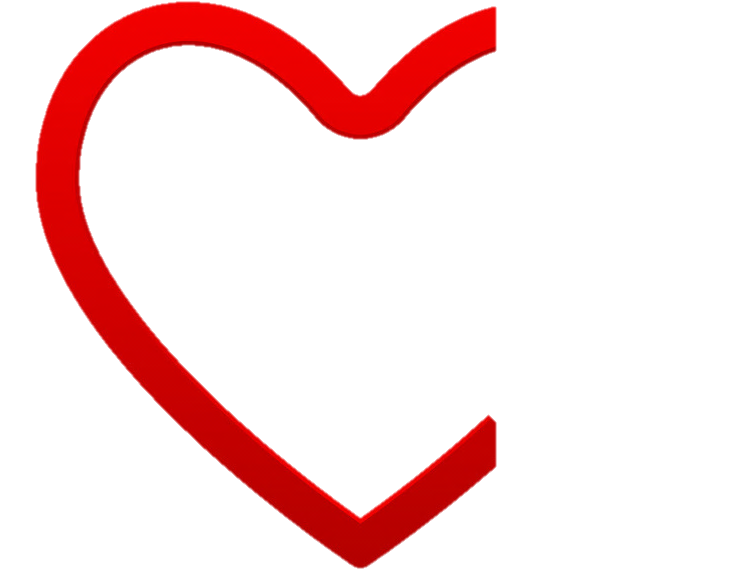 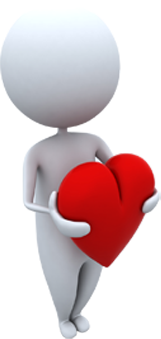 4.大学生常见心理问题
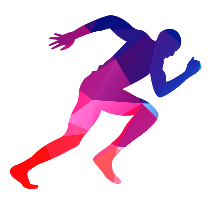 学生如何坦然面对
1
3
2
经常与老师交流
制定学习计划
寻求最佳的学习方法
按照计划一步步完成
与自制力强的同学交往
受其感染，加强自己的学习动力
延时符
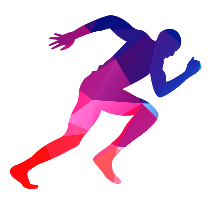 大学生常见心理矛盾
自尊与自卑的矛盾
理想与现实的矛盾
独立与依赖的矛盾
轻松感与压力感的矛盾
强烈的交往需要与孤独感的矛盾
现代性文化与传统性文化的矛盾
自我改变意愿与自制力不足的矛盾
延时符
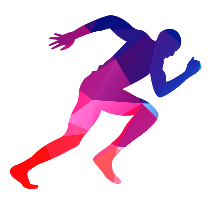 大学生常见心理问题
人际交往和人际关系问题

主要表现为人际关系不适、人际交往不良
诚信危机问题

主要表现为抄袭作业、考试作弊、撒谎
网络成瘾倾向

逃避现实，沉湎于“想要什么就有什么”的虚拟世界
适应心理问题
情绪与情感问题
自我认知问题

自我认知模糊，不知自己该做什么、不知自己该怎样做
学习问题

缺乏学习动力，学习习惯欠佳、学习低效率
求职择业问题

面试受挫
延时符
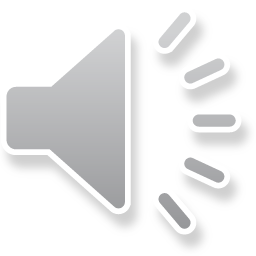 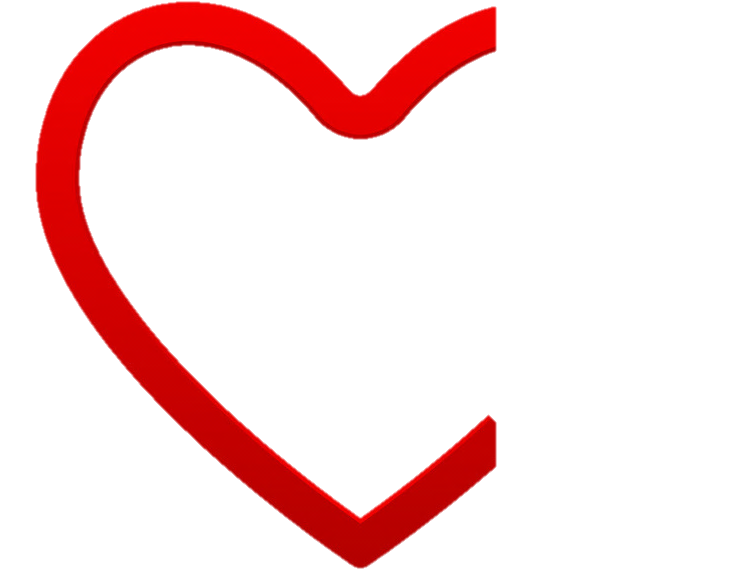 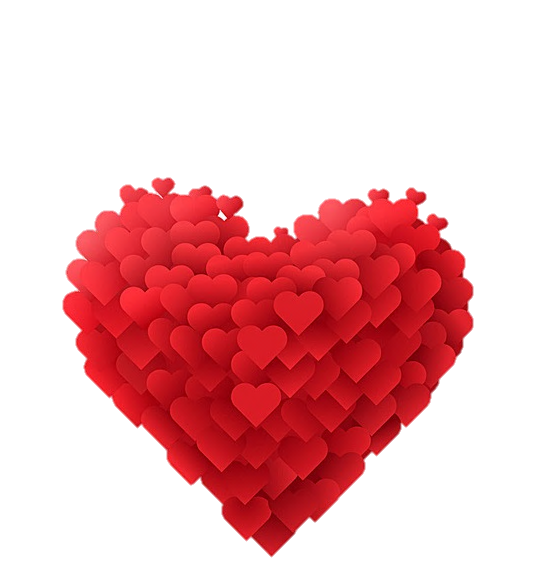 大学生心理健康教育
感谢观看   欢迎指导
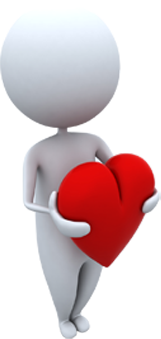 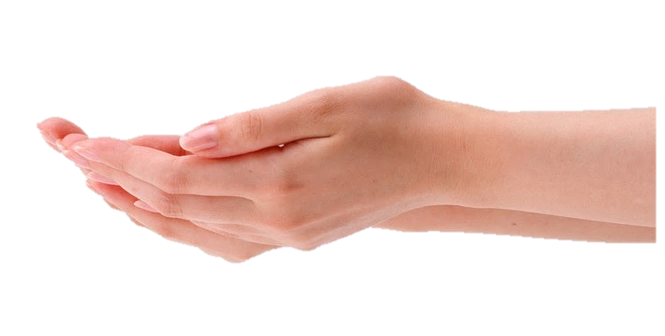